Point Cloud Upsampling with Dynamic Graph Scattering Transform
Coordinate reconstruction
Feature extraction
Feature expansion
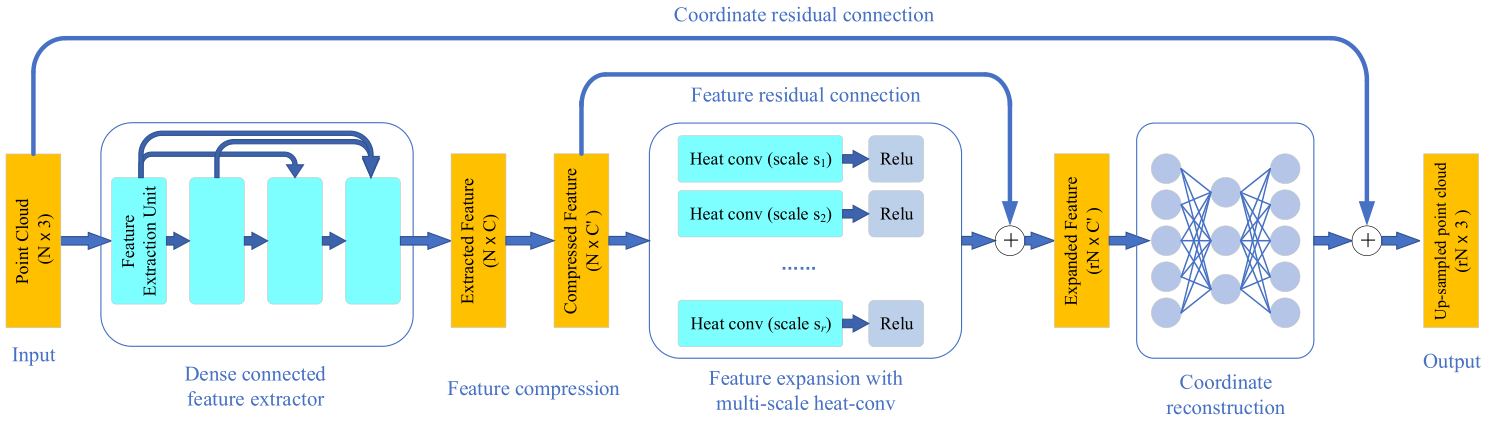 Shiyu Liu, Wenrui Dai, Chenglin Li, Junni Zou, Hongkai Xiong
Shanghai Jiao Tong University
Experiment Results
Feature Extraction Unit
Introduction
Upsampling Results (PU1K, 256-points input):
Point cloud has been widely studied due to its efficiency and conciseness in representing 3D objects. However, point clouds acquired by sensors are usually sparse and irregular in 3D free space due to the limitation of acquisition devices or consideration of real-time applications. There are increasing demands for enhancing these sparse and irregular point clouds for high-quality analysis and rendering. To this end, point cloud upsampling has been widely considered for producing dense and uniformly distributed point clouds from sparse and irregular acquired point clouds. It enables us to provide the details of 3D objects and reconstruct 3D meshes more precisely.
Dynamic edge convolution
Dynamic graph scattering transform
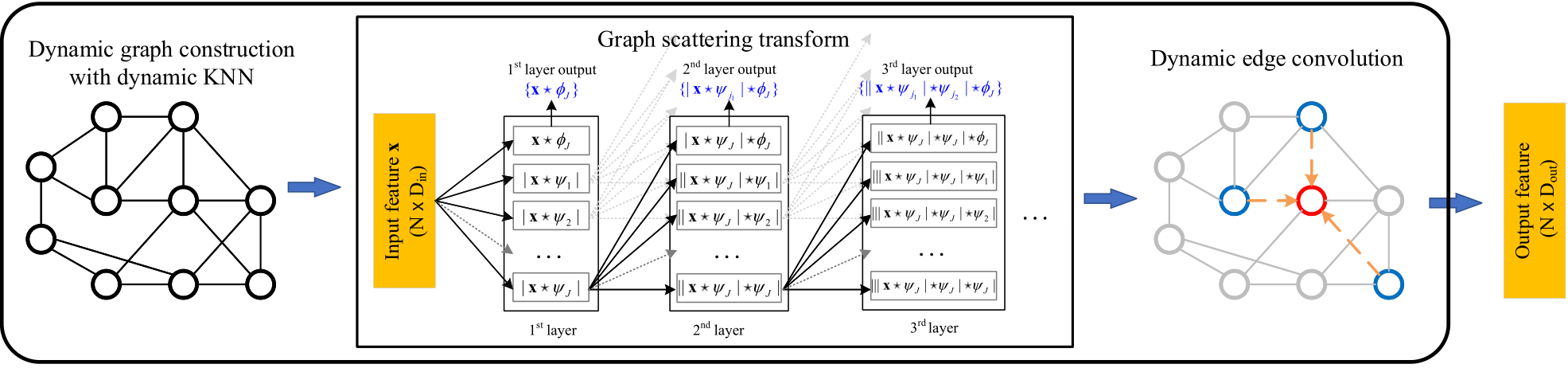 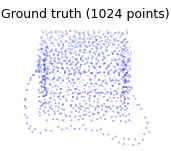 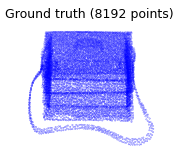 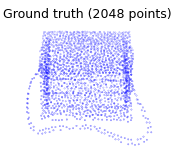 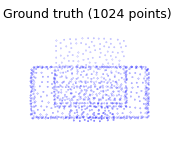 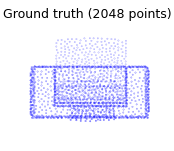 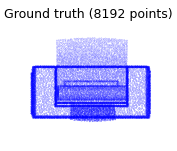 feature
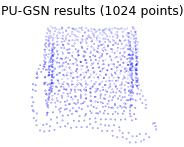 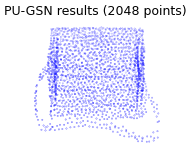 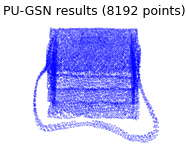 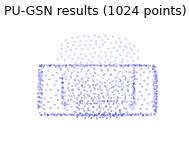 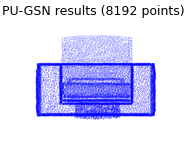 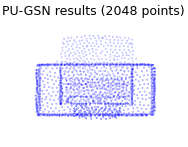 Fig 2. The structure of our feature extraction unit. The input features are passed to dynamic graph scattering network to extract multiresolution representations from different spectrum. The learned features are compressed and passed though the dense convolution block to generate the output representations.
Multi-resolution Representation Learning
Overview of Method (PU-GSN)
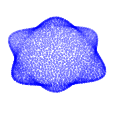 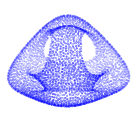 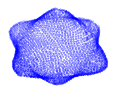 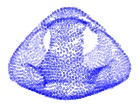 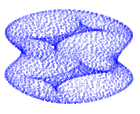 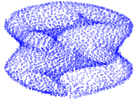 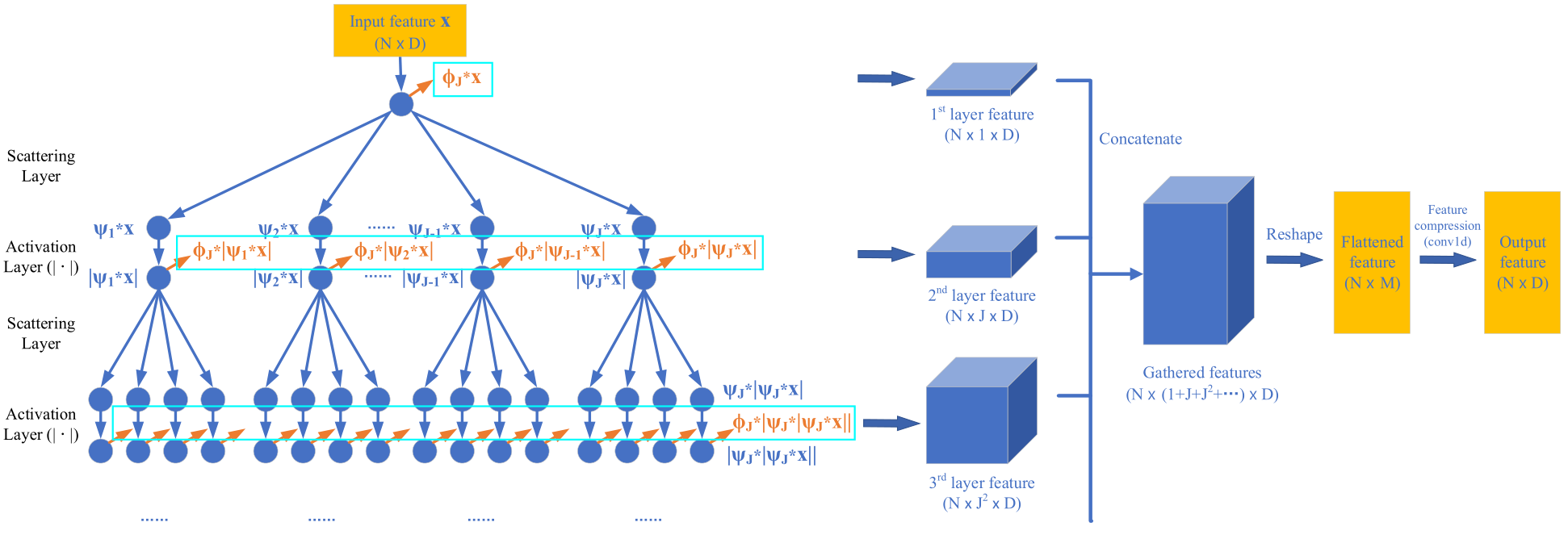 Feature Compression
Graph scattering transform based on feature KNN graph
Feature concatenate
Fig 1. Overview of the proposed point cloud upsampling method (PU-GSN). The network contains 3 phases: feature extraction, feature expansion ad coordinate reconstruction. Feature extractor is constructed by a series of feature extraction unit with dense connection, and each feature extraction unit is composed of a feature KNN based graph scattering network and a dynamic graph convolution network. We adopt multi-scale heat graph convolution in feature expansion, and apply a 2-layer fully connected network to in coordinate reconstruction.
Fig 3. The structure of multi-resolution feature extractor unit with dynamic graph scattering transform. The multi-layer network in the left part shows a graph scattering network with    paths per layer. The input feature x is passed to generate the output in the first layer to generate feature            and propagated feature                                        . The following  layers follow the same operation to generate the output and propagated features. The outputs from each layer of GSN are gathered, reshaped and passed to conv1d to reduce dimension and generate the final multi-resolution feature.
Video